Rodziny Facet5
Wysoki
Wysoki
Wysoki
Wysoki
PROFIL FACET5
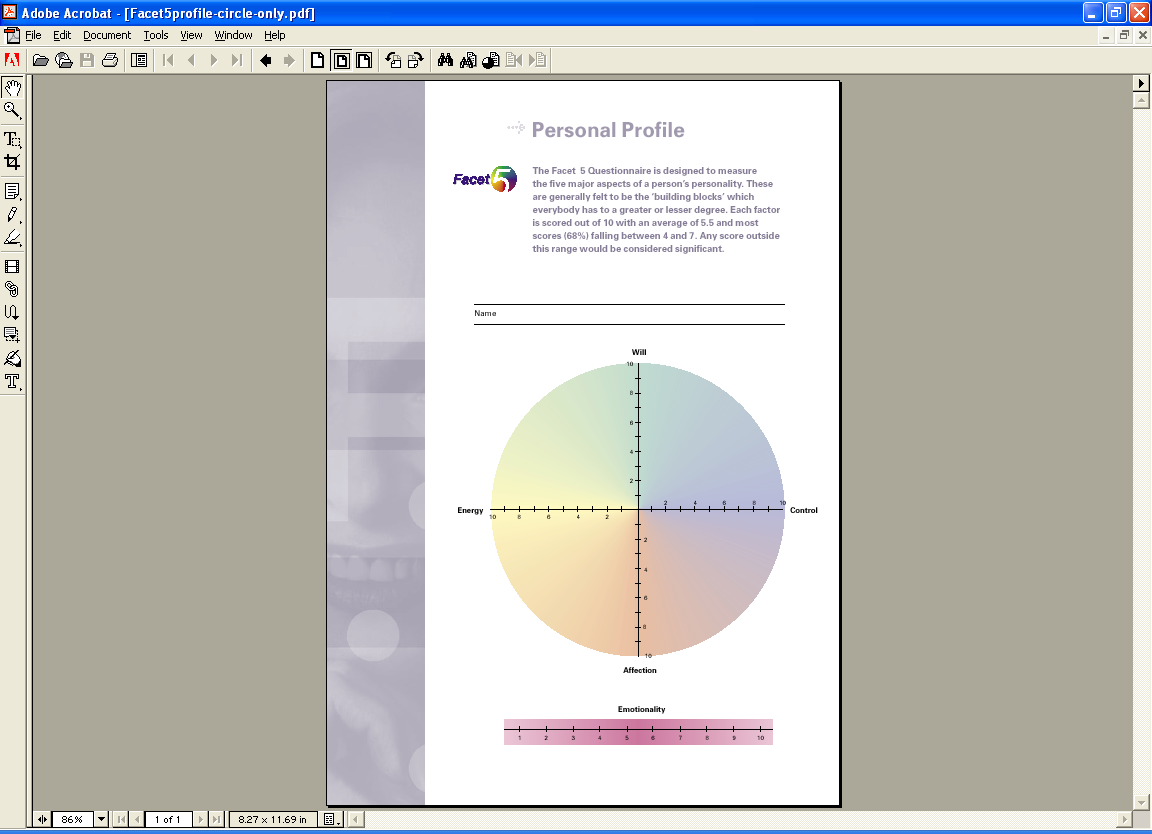 Niski
[Speaker Notes: Pokazujemy wyniki na diagramie kołowym. Niskie wyniki są blisko centrum koła, wysokie bliżej okręgu.]
Rodziny Facet5
Profile Facet5 są grupowane w tzw. Rodziny, które charakteryzuje podobny styl zachowań 
Te podobieństwa i różnice mogą być podstawą budowania porozumienia pomiędzy ludźmi 
Profil Rodziny dostarcza „szybkich wskazówek” do pracy z ludźmi 
Wyróżniono 17 rodzin Facet5
Kwalifikowanie do Rodzin Facet5
Indywidualny profil jest porównywany do 17 referencyjnych profili i obliczane jest „podobieństwo”  (D2 – najmniejszy dystans) 
Badana osoba przydzielana jest do rodziny, do której najbardziej pasuje jej profil  (D2 – jest tu najmniejsze)
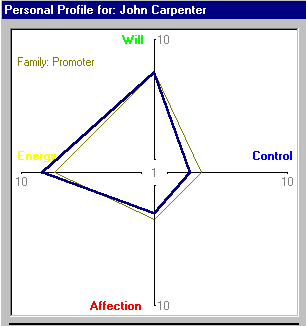 Wysoka Wola i Energia + Niska Kontrola i Uczuciowość =  “Promotor”
[Speaker Notes: Można dopasować rolę do siebie.]
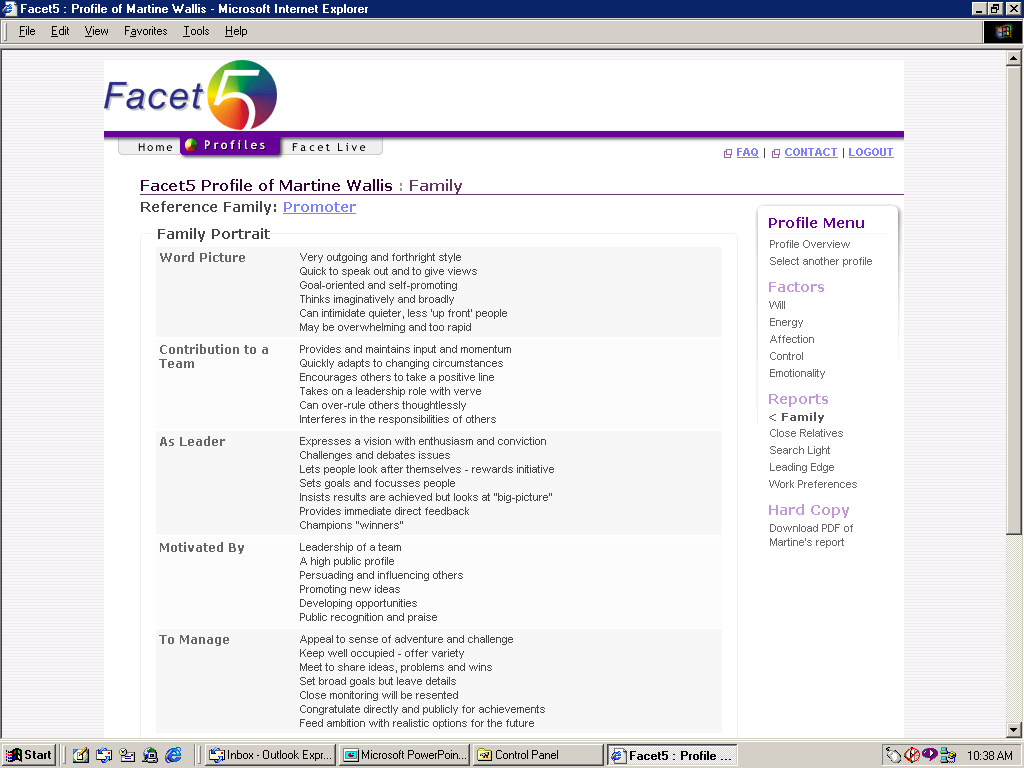 Facet5 Family Portrait
Portret Rodziny dostarcza opisów w pięciu kluczowych obszarach:
Obraz słowny
Wkład w prace zespołu
Jako lider
Kluczowe motywatory
Oczekiwania wobec przełożonego
[Speaker Notes: Czy widzisz siebie w tym opisie?]
Badania na temat częstotliwości występowania poszczególnych rodzin
Advocate - 6.67%Coach - 12.50%Architect - 5.77%Explorer - 3.11%Supporter - 7.92%Controller - 3.65%Promoter - 8.35%Facilitator - 6.70%Producer - 5.18%Entrepreneur - 5.88%Developer - 10.26%Traditionalist - 5.22%Presenter - 2.50%Idealist - 1.22%Generalist - 8.17%Specialist - 4.87%Chameleon - 2.03%
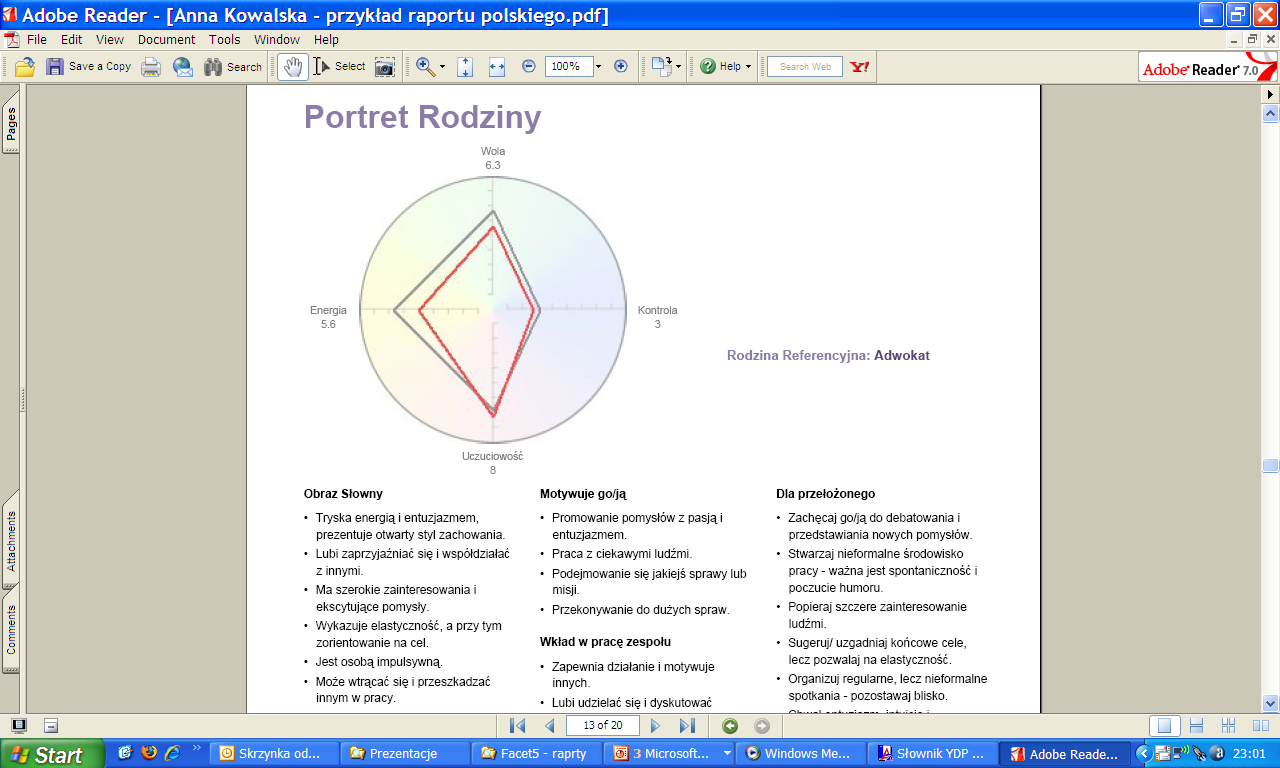 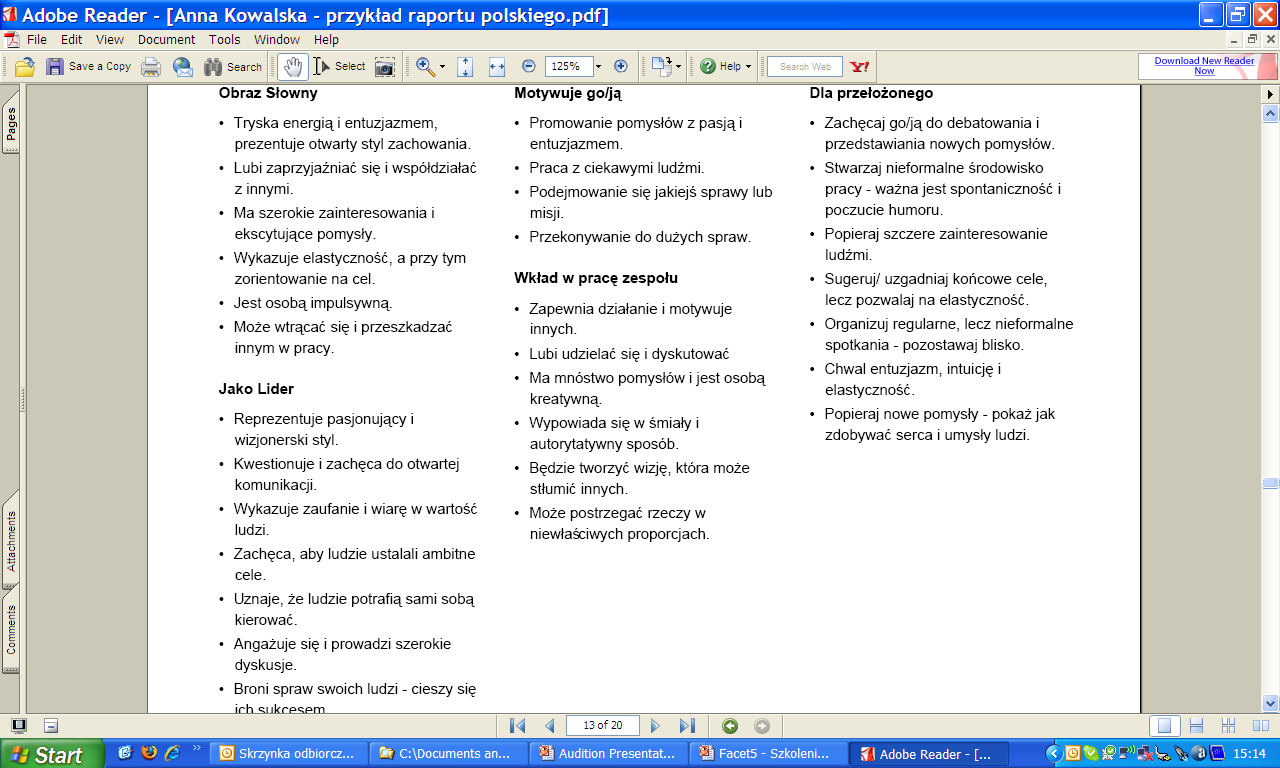 [Speaker Notes: Na ile dobrze dostrzegasz się w tym opisie?]